De implementatie van formatief evalueren:Inzichten en dilemma’s
Herman Schalk (SLO)
Machiel Bouwmans (Hogeschool Utrecht)
Opzet van de workshop
Achtergrond: 
Zicht op de verandercultuur
De contextscan
Discussie van resultaten en dilemma’s
Plenaire afronding
Evaluatie workshop
Zicht op de verandercultuur
Initiatieven van enthousiaste docenten reiken vaak niet verder dan hun klaslokaal

Een verandercultuur is nodig om initiatieven te verduurzamen en een olievlekwerking te creëren

Hoe ziet die verandercultuur eruit op jouw school?
De contextscan – kenmerken van een verandercultuur
Noodzaak om te innoveren		Zien docenten en schoolleiding de noodzaak van FE en heeft FE 								prioriteit?
Gedeelde visie over FE			Is FE ingebed in de schoolvisie, en is er consensus over deze 									visie? 
Leiderschap en rolverdeling		Is rolverdeling duidelijk en wie bepaalt hoe FE geïmplementeerd 								wordt? 
Eigenaarschap en vertrouwen	Voelen docenten zich eigenaar van het implementatieproces? 								En is er sprake van onderling vertrouwen?
Lerende organisatie				Worden docenten gestimuleerd zich te professionaliseren, 									kritisch te reflecteren en opgedane ervaringen te delen? En 									doen docenten dat ook? 
Facilitering						Worden docenten voldoende gefaciliteerd om FE toe te 										passen? 
Competent personeelsbestand	Is er aandacht voor de continuïteit van het proces bij verzuim 								of verloop van docenten, en beschikken huidige en nieuwe 									docenten over de juiste competenties? 
Het implementatieproces		Zijn er heldere doelstellingen en kwaliteitseisen geformuleerd, en 								is er een concrete planning? En worden deze gebruikt om het 								implementatieproces te 	evalueren en bij te sturen?
De contextscan: voorbeeld
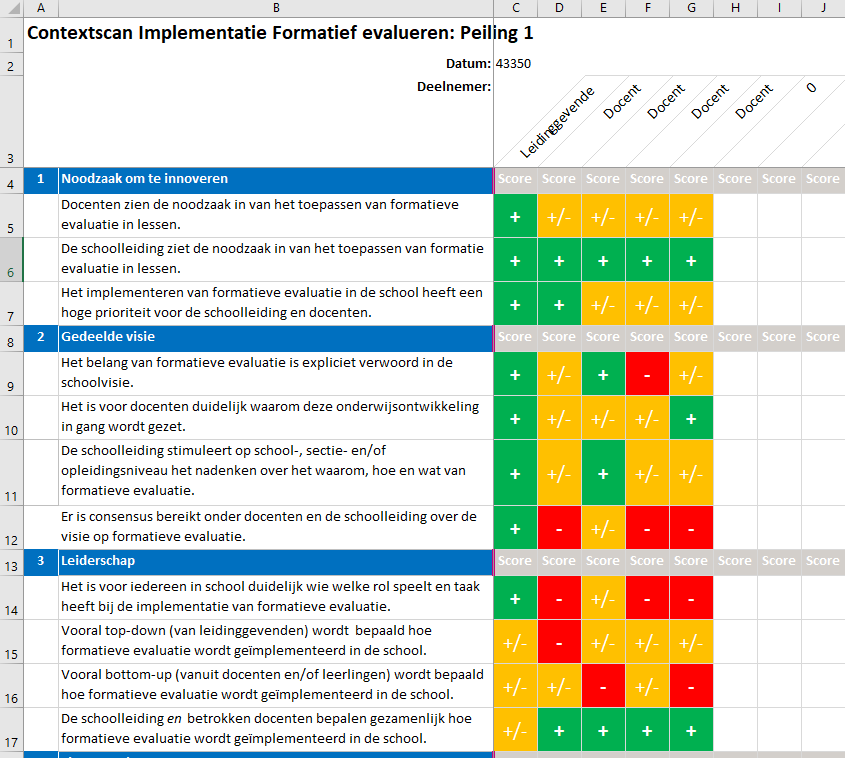 [Speaker Notes:  Lege contextscan open zetten en doornemen]
Dilemma 1Noodzaak, Prioriteit & Consensus
1a: Docenten zien noodzaak1b: Schoolleiding ziet noodzaak1c: Inbedden FE heeft hoge prioriteit
1a: Docenten zien noodzaak1b: Schoolleiding ziet noodzaak2d: Er is consensus over de visie op formatief evalueren
Dilemma 1
De noodzaak van FE wordt breed onderschreven, maar krijgt geen prioriteit in het beleid en er is geen sprake van consensus over FE

Wat kun je dan doen om voortgang te bewerkstelligen?
Dilemma 2Draagvlak & Vertrouwen
4c: Er is draagvlak onder de docenten4e: De schoolleiding heeft vertrouwen in de docenten4f: De docenten hebben vertrouwen in de schoolleiding
Dilemma 2
Er is onderling vertrouwen, maar niet voor 100%. 

Hoe kun je het vertrouwen nog vergroten?
Dilemma 3Duidelijkheid over rol- en taakverdeling
3a: De rollen en taken zijn voor iedereen duidelijk3d: Implementatie van FE gezamenlijk bepaald
Dilemma 3
Velen zijn bij de implementatie betrokken, maar duidelijkheid over rollen en taken ontbreekt. 

Wat kun je doen om die duidelijkheid te bereiken?
Dilemma 4Implementatieproces
8c: Er zijn specifieke doelen en kwaliteitseisen geformuleerd 
8d: Er is een concrete planning
8f: Doelstellingen en kwaliteitseisen worden gebruikt bij evaluatie
Dilemma 4
De implementatie van FE komt nog niet echt van de grond en wordt ook niet gemonitord. 

Wat is nodig voor een meer systematische aanpak?
Plenaire afronding
Hang de flapovers op
Discussie van resultaten
Geïnteresseerd in de scan?
Download de scan via: 

http://curriculumvandetoekomst.slo.nl/Contextscan-Formatief-Evalueren
Evaluatie van de workshop